2.1 Spremnici računala
Spremnici računala
Služe za trajno ili privremeno pohranjivanje (pamćenje) podataka.

VRSTE SPREMNIKA
Središnji spremnik
Pomoćni spremnici
TVRDI DISK (HDD)
SSD UREĐAJ
USB memorijski štapić
CD
DVD
BD
SPREMNICI U OBLAKU
POMOĆNI SPREMNICI
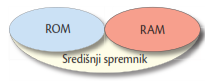 Središnji spremnik
nalazi se na matičnoj ploči računala
više namijenjen računalu nego korisniku
SREDIŠNJI SPREMNIK
RAM
ROM
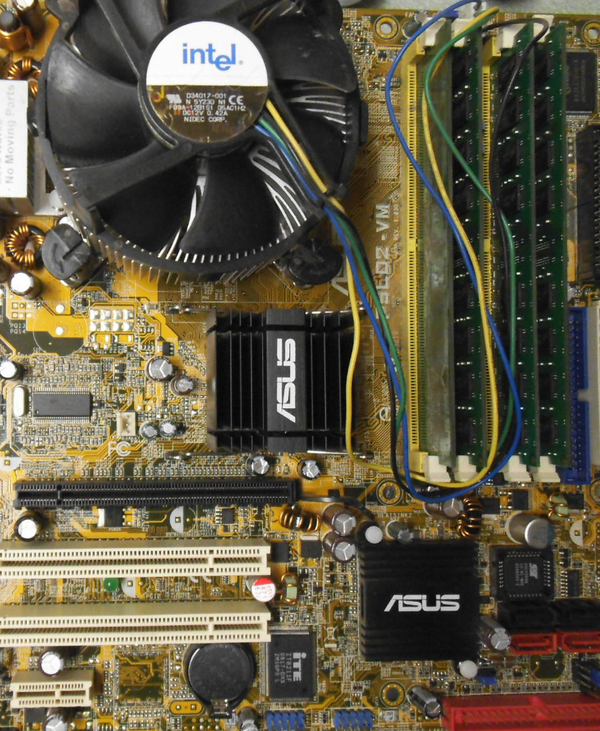 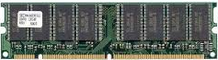 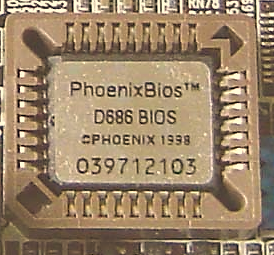 ROM (Read Only Memory) 
memorija samo za čitanje 
u njoj su trajno pohranjeni podaci (instrukcije) koji se koriste pri uključenju računala za podizanje operacijskog sustava (BIOS)
isključenjem računala ROM memorija se ne briše
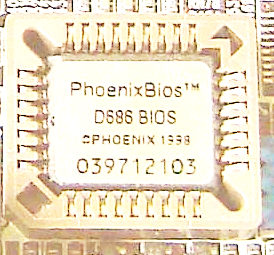 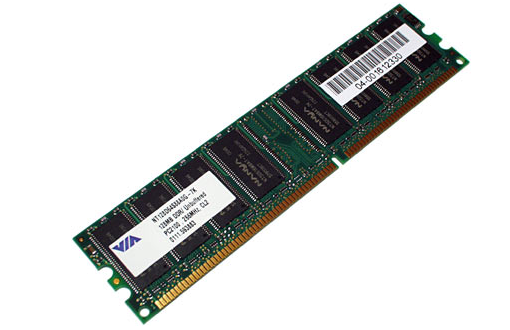 RAM (Random Access Memory) 
memorija sa izravnim pristupom
radna memorija računala
u njoj se privremeno čuvaju podaci trenutno otvorenih programa i dokumenata u kojima radimo
isključenjem računala RAM memorija se briše
više RAM-a omogućava ugodniji rad s više otvorenih programa
brzina pristupa ovoj memoriji je najveća u odnosu na ostale spremnike
Pomoćni spremnici
Pomoćni spremnici su vrsta spremnika na koje korisnik računala sprema programe i podatke za naknadnu uporabu.
Sve programe mape i datoteke koje spremimo na pomoćne spremnike ostat će sačuvane i kad je računalo isključeno.
Pomoćni spremnici mogu biti ugrađeni u računalo ili pak prenosivi.
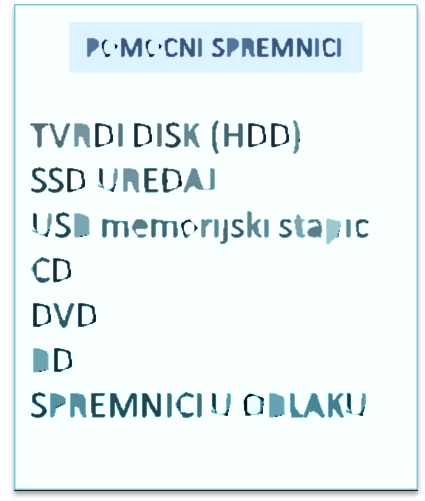 Pomoćni spremnici
Tvrdi disk (HDD – Hard Disk Drive)
pomoćni spremnik najvećeg kapaciteta na koji najčešće spremamo svoje programe i podatke
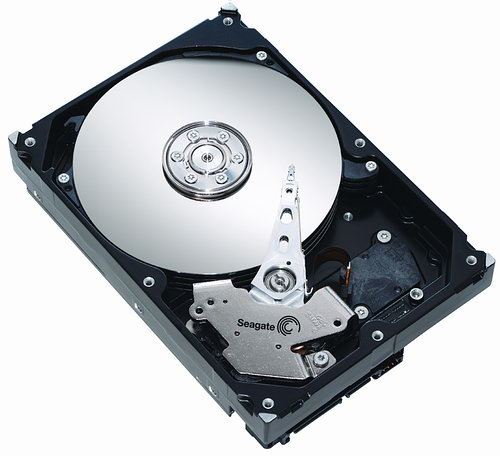 okrugla čelična ploča (disk), na koju se 
     podaci snimaju elektromagnetski
okreće  je elektromotor  velikim brzinama preko 7000 okreta u minuti
Pomoćni spremnici
SSD uređaj – Solid State Drive (Elektronički „disk”)
pomoćni je spremnik novije generacije
zbog visoke cijene, manjeg su kapaciteta
za sada se najčešće koristi kao sustavni disk (za instalaciju operacijskog sustava i programa
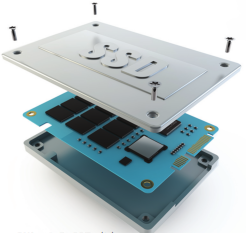 nema okrugli disk
nema elektromotor – radi bešumno
podaci se spremaju u flash memoriju
višestruko veća brzina pristupa podacima
Pomoćni spremnici - prenosivi
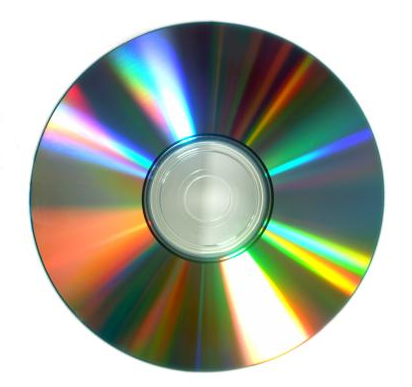 CD (Compact Disk)- kompaktni disk
optički disk kapaciteta do 800 MB
podaci se zapisuju laserskom zrakom 
postupak nazivamo prženje (burning)
VRSTE CD MEDIJA
CD-R – mogućnost jednokratnog zapisivanja podataka
CD –RW – mogućnost višekratnog zapisivanja podataka
Pomoćni spremnici - prenosivi
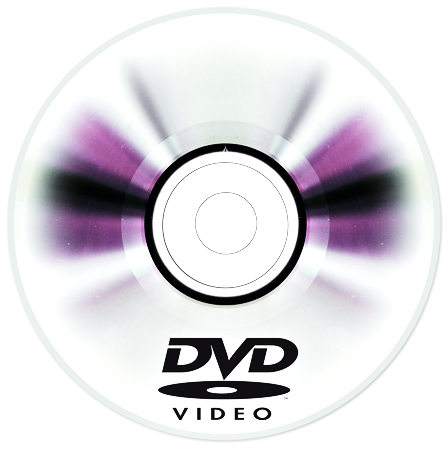 DVD (Digital Versatile ili Video Disk)
optički disk kapaciteta do 4,7 GB
podaci se zapisuju laserskom zrakom s većom gustoćom zapisa u odnosu na CD
VRSTE DVD MEDIJA
DVD-R i DVD+R mogućnost jednokratnog zapisivanja podataka
DVD-RW i DVD+RW mogućnost višekratnog zapisivanja podataka
Pomoćni spremnici - prenosivi
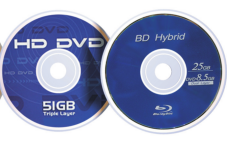 BD (BlueRay Disk)
optički disk kapaciteta do 50 GB
visoka gustoća zapisa (HD)
uglavnom namijenjen snimanju videa visoke kvalitete slike i zvuka
Pomoćni spremnici - prenosivi
USB Memorijski štapić (Universal Serial Bus)
sve češće korištena prenosiva memorija 
kapaciteta nekoliko desetaka GB i više
gotovo je istisnuo iz uporabe prenosive optičke medije (CD, DVD, BD)
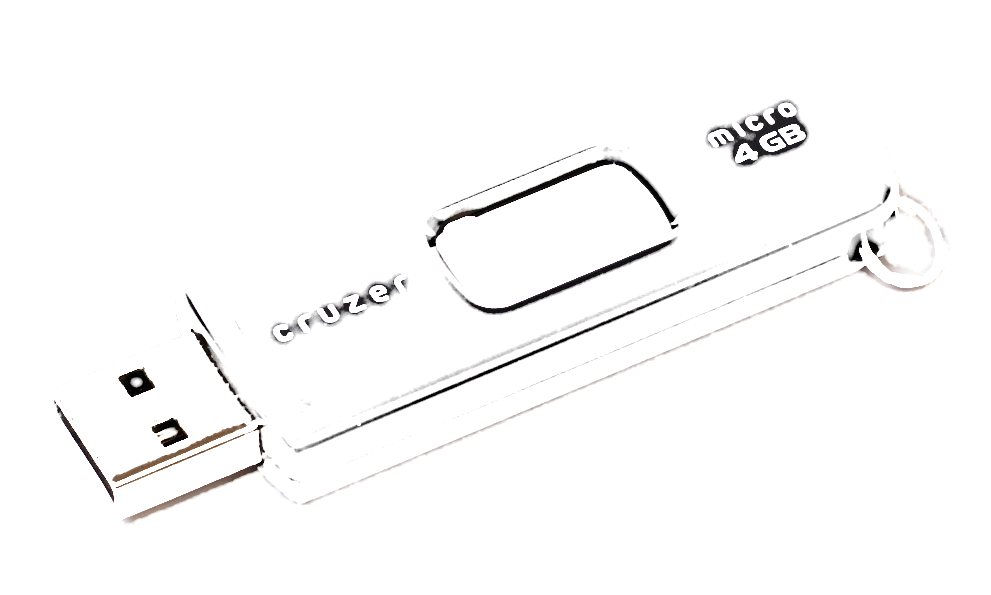 Pomoćni spremnici - prenosivi
Memorijske kartice (Memory Card) 
za primjenu u raznim uređajima poput fotoaparata, mobitela i sl., različitih memorijskih kapaciteta.
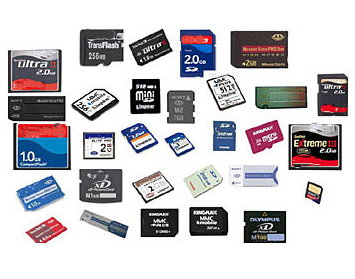 Spremnici u oblaku
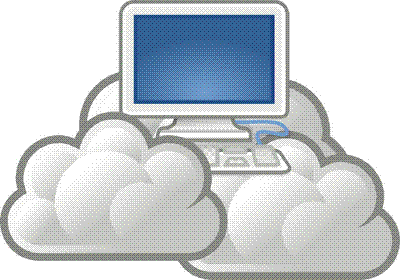 Računalstvo u oblaku (Cloud Computing)
sve češće korisnici računala svoje podatke spremaju na poslužitelje putem interneta
pristup podacima moguć je s bilo kojeg računala spojenog na internet
nije potrebno uza se nositi prijenosne pomoćne memorije
Ključni pojmovi
Središnji spremnik – memorijski spremnik sastavljen od dva dijela ROM-a i RAM-a, spremnik koji više služi računalu nego korisniku.
Pomoćni spremnici – memorijski spremnici na koje korisnik trajno sprema svoje podatke za naknadnu uporabu, tako više služe korisniku računala.
Pitanja za ponavljanje
Zašto je važno sustavno spremati podatke?
Čemu služe spremnici na računalu?
Koje dvije vrste spremnika postoje?
Je li središnji spremnik više namijenjen računalu ili korisniku?
Dijelove kojeg spremnika nazivamo ROM i RAM?
U čemu je razlika između trajnih i privremenih spremnika?